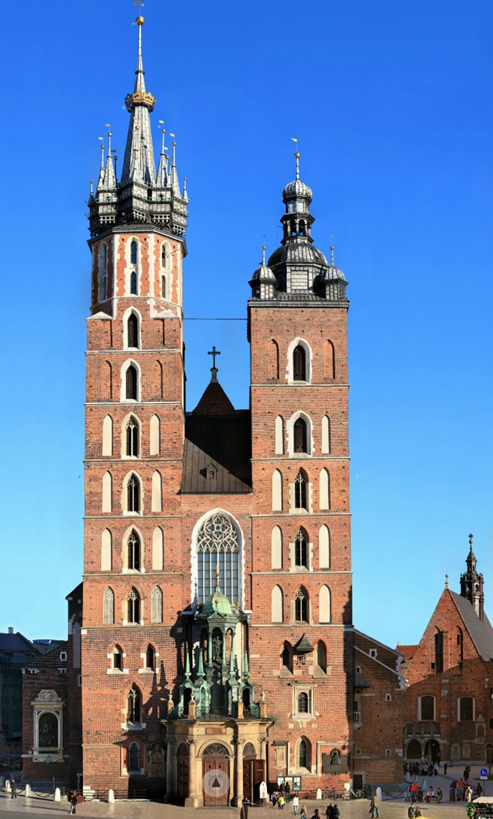 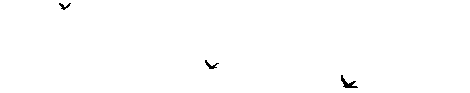 Papieski Kraków- śladami wspomnień
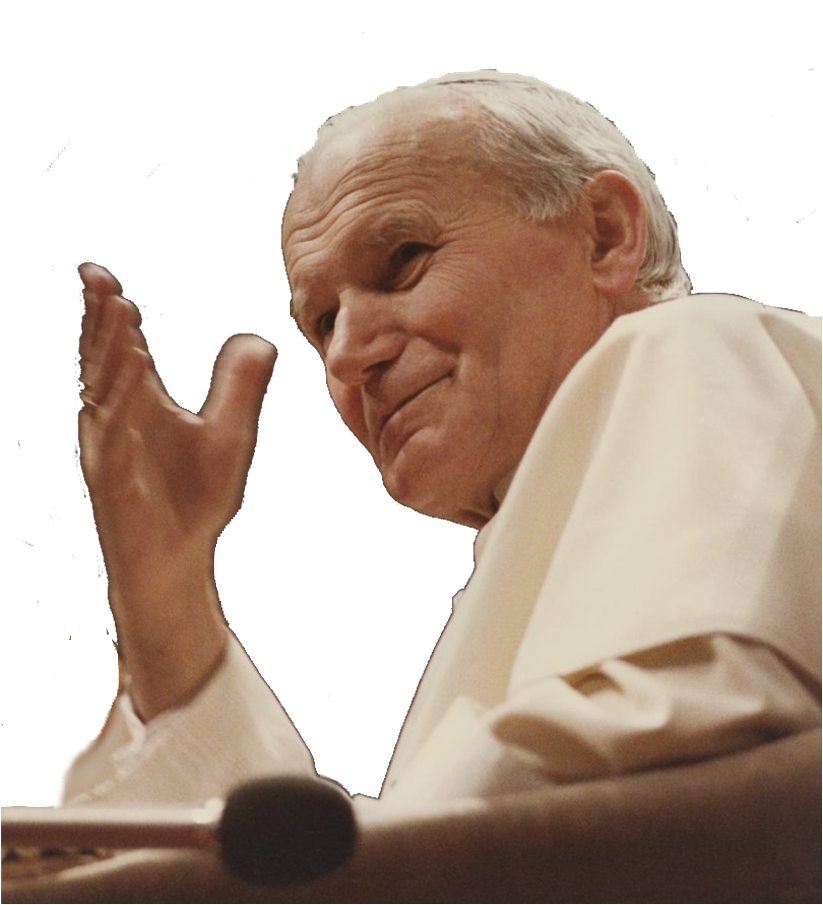 Kraków – miasto szczególne w życiu Karola Wojtyły
Znajdują się tu miejsca związane z Jego dorosłym życiem.
Tu był studentem, robotnikiem, aktorem,
młodym księdzem, nauczycielem akademickim, biskupem, Metropolitą Krakowskim,
stąd został powołany na Stolicę Piotrową
     16 października 1978 roku.
O Krakowie mówił : „miasto mojego życia”.
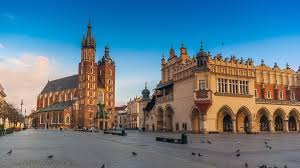 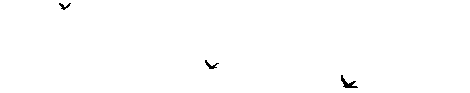 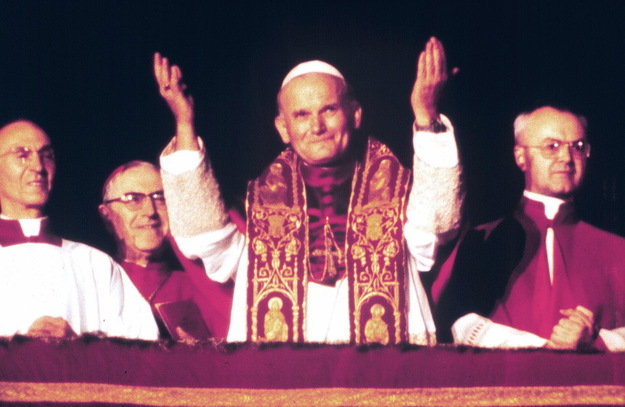 Ścieżki Jana Pawła II
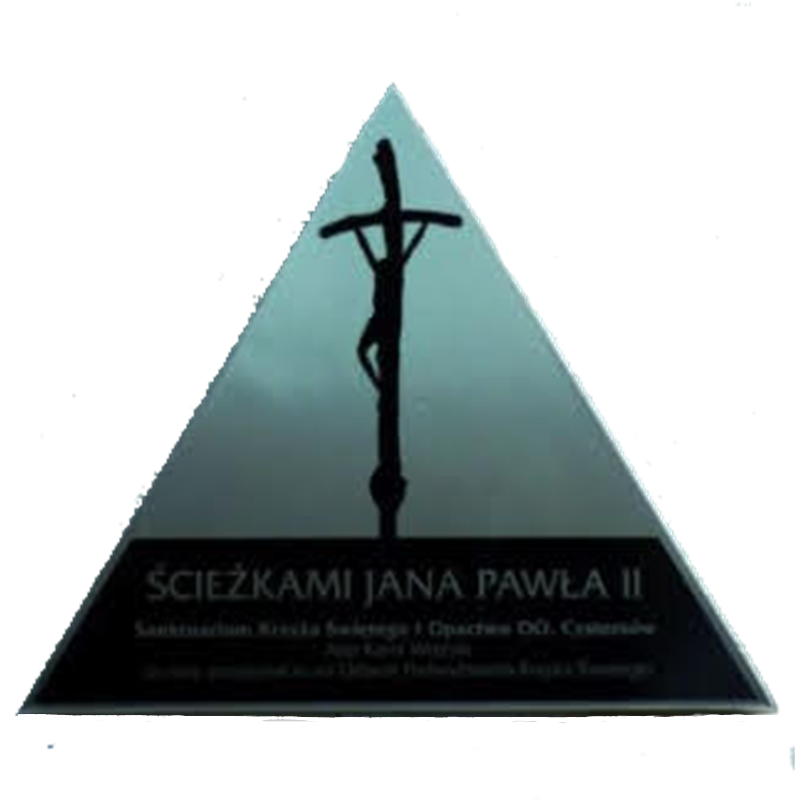 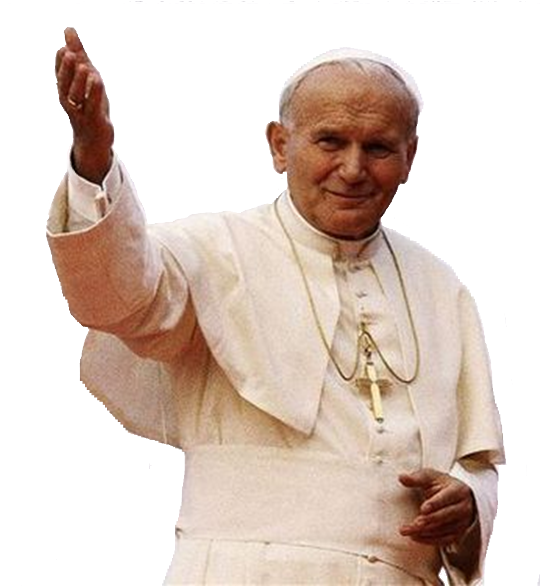 Dziś tym znakiem oznaczone są miejsca, w których żył, działał, nauczał, bogacił swoją duchowość
     i charyzmę Wielki Polak.
Jan Paweł II, Błonia, 10 czerwca 1979 r.
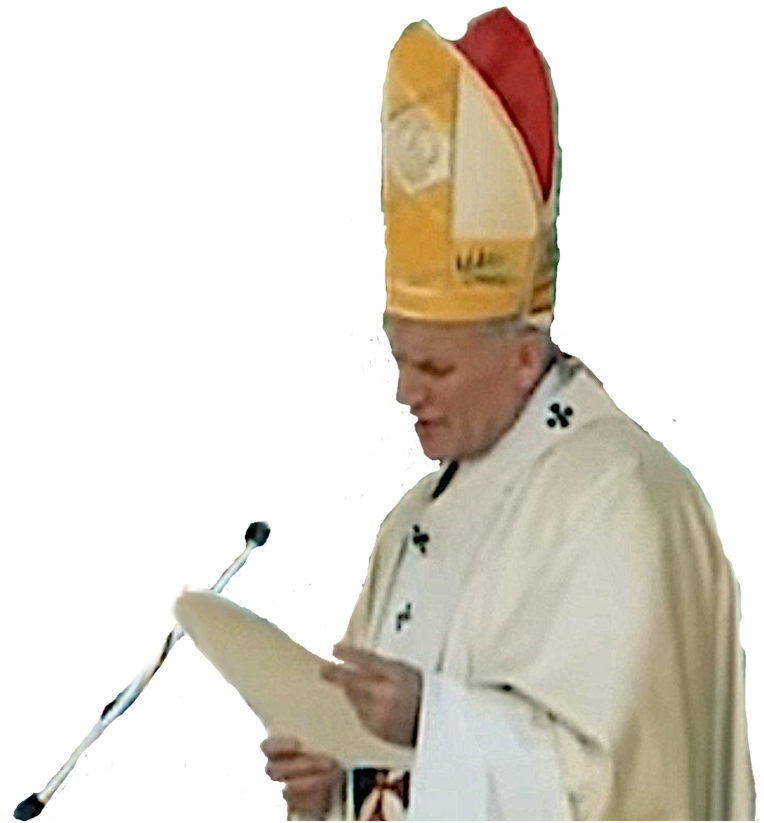 Pozwólcie, zanim  stąd odejdę....
Popatrzę jeszcze stąd na Kraków,
     na ten Kraków, w którym każdy kamieńi każda cegła jest mi droga....Patrzę stąd na Polskę.
I dlatego - zanim stąd odejdę – proszę Was,abyście całe to duchowe dziedzictwo,któremu na imię Polska, raz jeszcze przyjęliz wiarą, nadzieją i miłością (....)
Abyście nigdy nie zwątpili i nie znużyli sięi nie zniechęcili.
Abyście nie podcinali sami tych korzeni,z których wyrastamy.
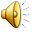 Dom przy ul. Tynieckiej 10
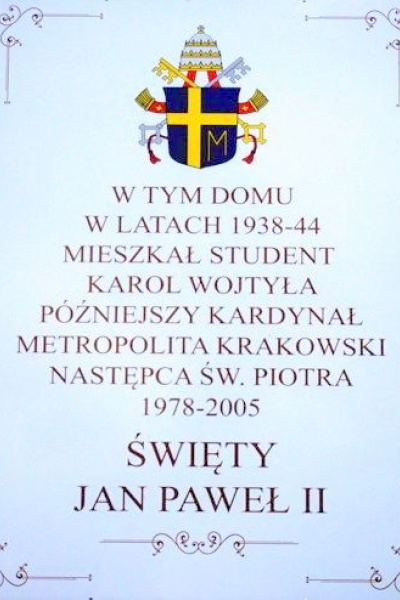 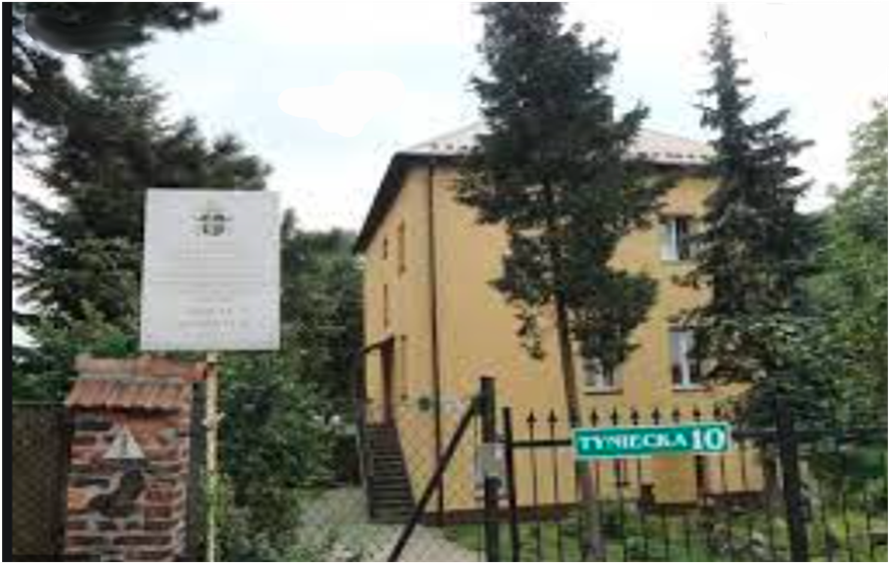 Mieszkał tu z ojcem w latach 1938 – 1944.
       Wydarzenia, które zaszły w życiu młodego Karola w tym czasie, to:
  studia polonistyczne na Uniwersytecie Jagiellońskim
  śmierć ojca
  praca w kamieniołomie i zakładach sodowych Solvay
  studia filozoficzne w konspiracyjnym seminarium duchownym.
Dawne Zakłady Sodowe Solvay
Dziś – Centrum Sztuki Współczesnej                 ,, Solvay”
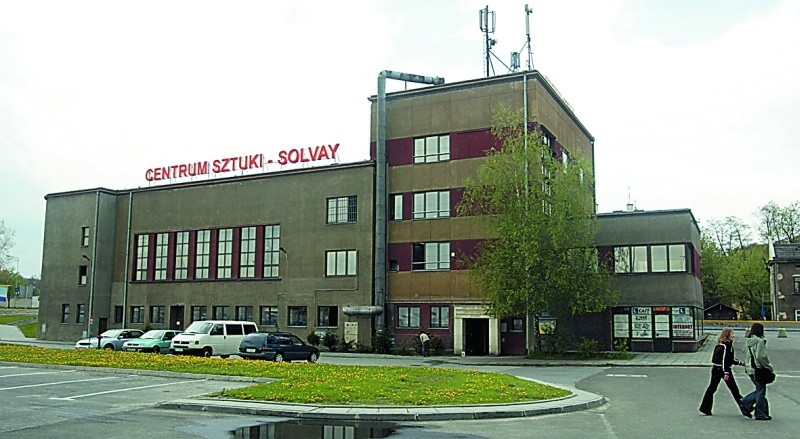 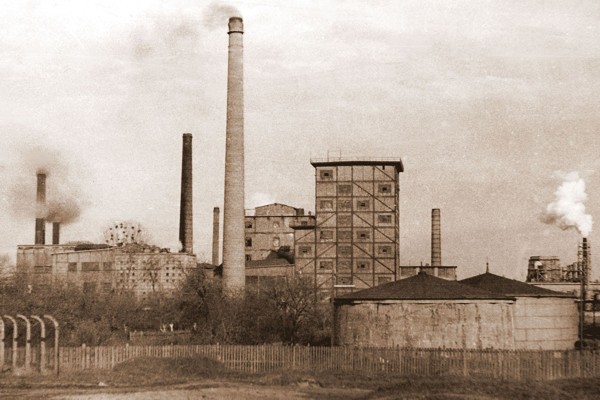 Tu przez cztery lata pracował jako robotnikw oczyszczalni wody przy kotłowni.
Kamieniołom na Zakrzówku
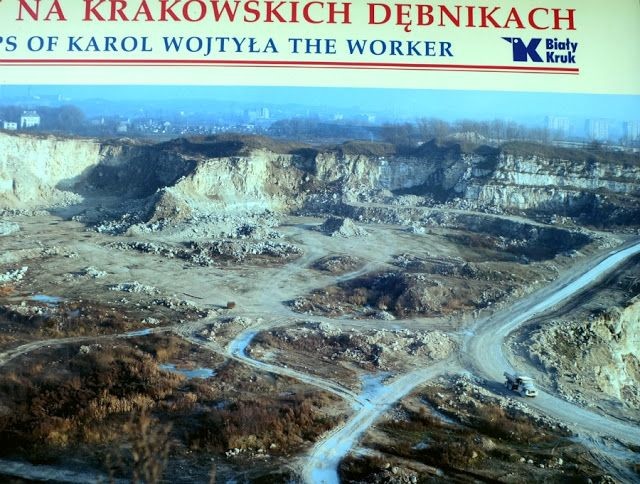 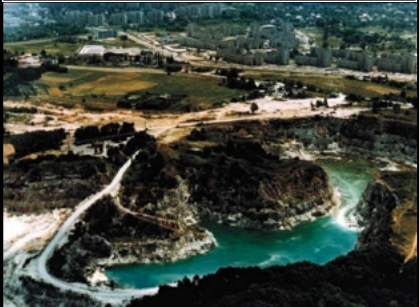 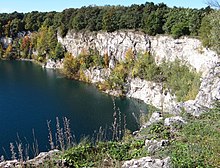 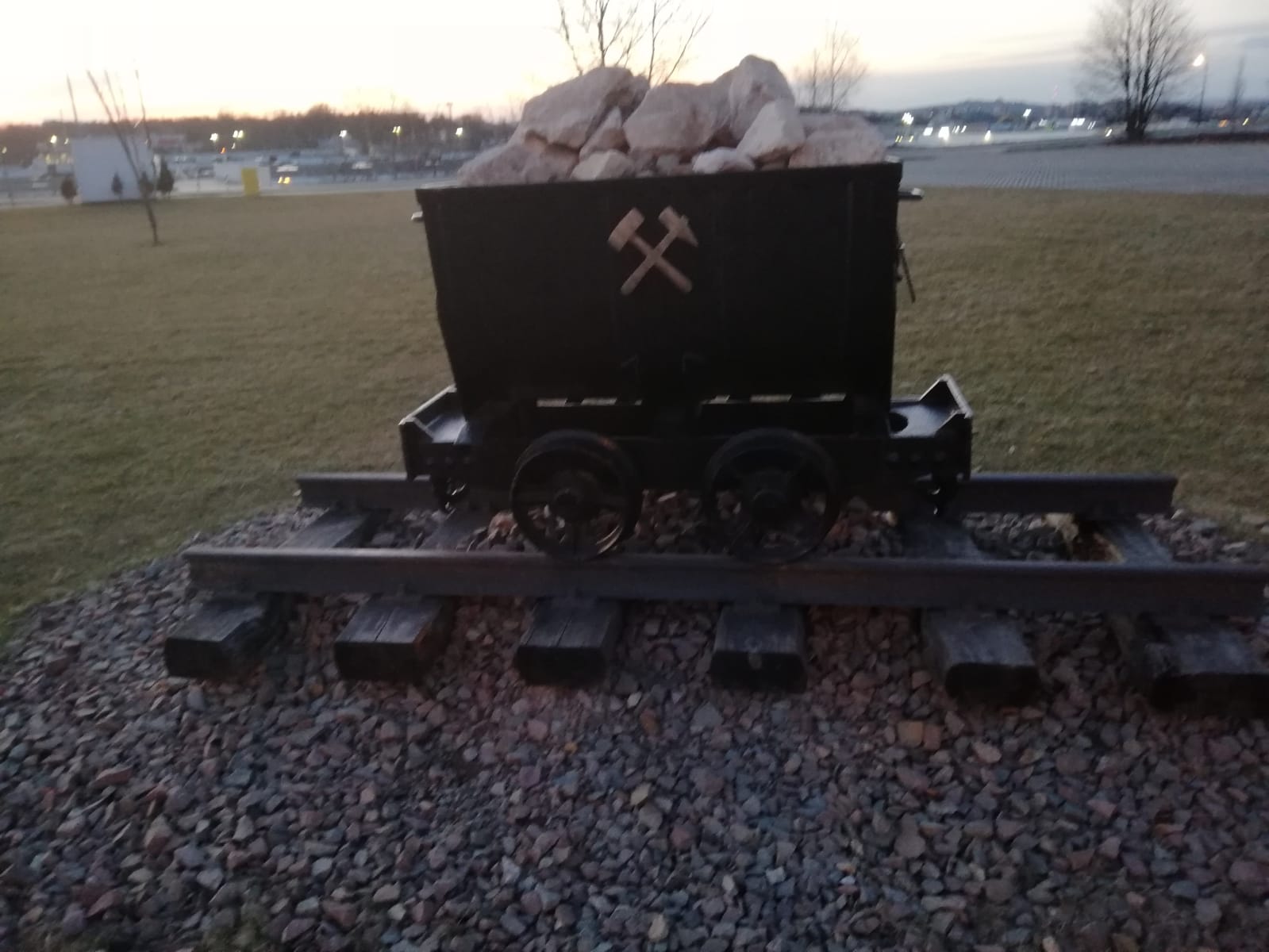 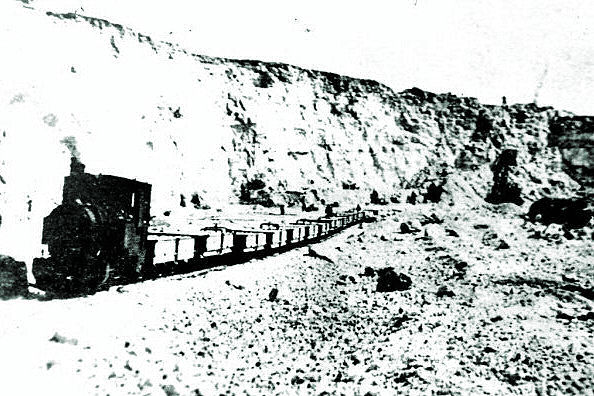 Widok obecny
Kamieniołom na Zakrzówku przed zalaniem w roku 1992.
Pracował tu jako robotnik w latach 1940 – 1941.
     Zatrudniony był przy wysadzaniu wapienia za pomocą ładunków amonitu i ładowaniem go na wagoniki kolejki wąskotorowej dojeżdżającej do fabryki Solvay.
Dom przy ul. Szwedzkiej 12
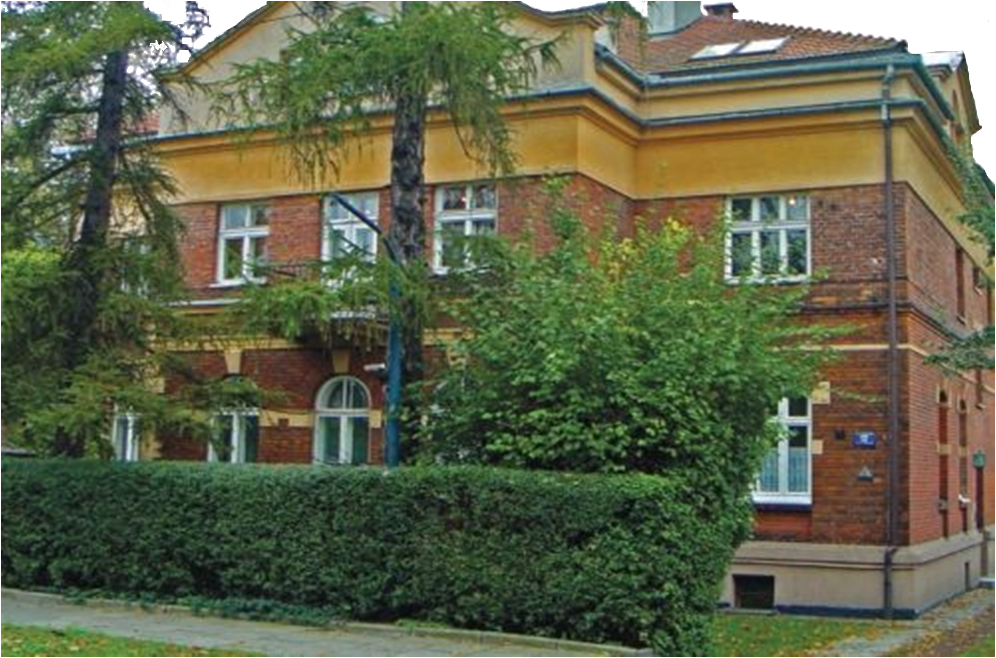 W domu na Szwedzkiej w 1946 r. odbyło się także poprymicyjne spotkanie z przyjaciółmi. Jeszcze jako biskup Karol Wojtyła przychodził tu co roku w okresie Bożego Narodzenia na śpiewanie kolęd.
29 lutego 1944 roku Karol doznał urazu spowodowanego potrąceniem przez niemiecką ciężarówkę.
Do zdrowia dochodził pod opieką mieszkającej tu Ireny Szkockiej i jej rodziny.
Po wyzdrowieniu przeniósł się do seminarium duchownego.
Budynek przy ul. Komorowskiego 7
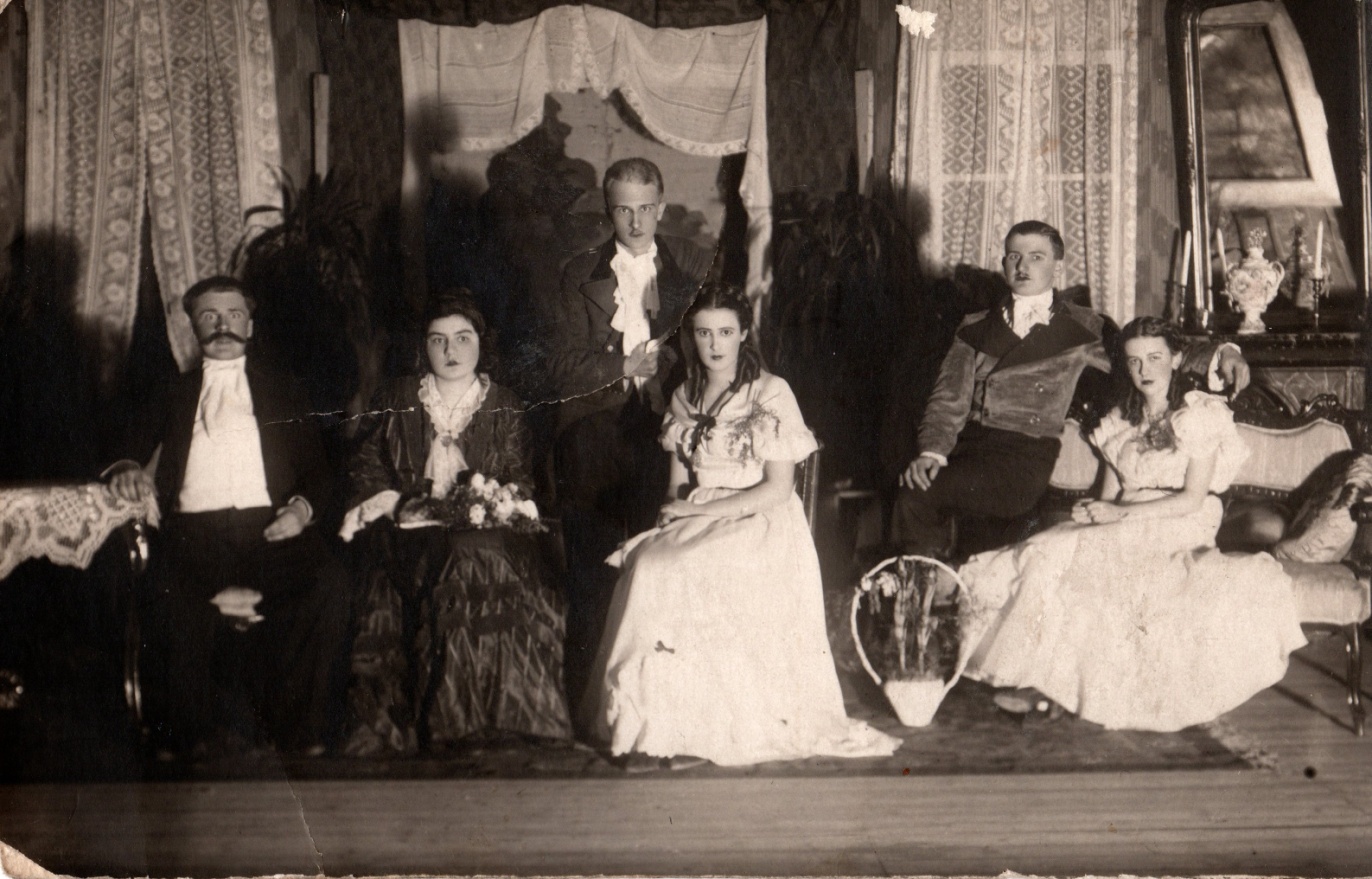 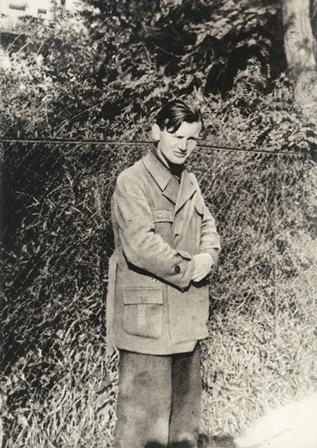 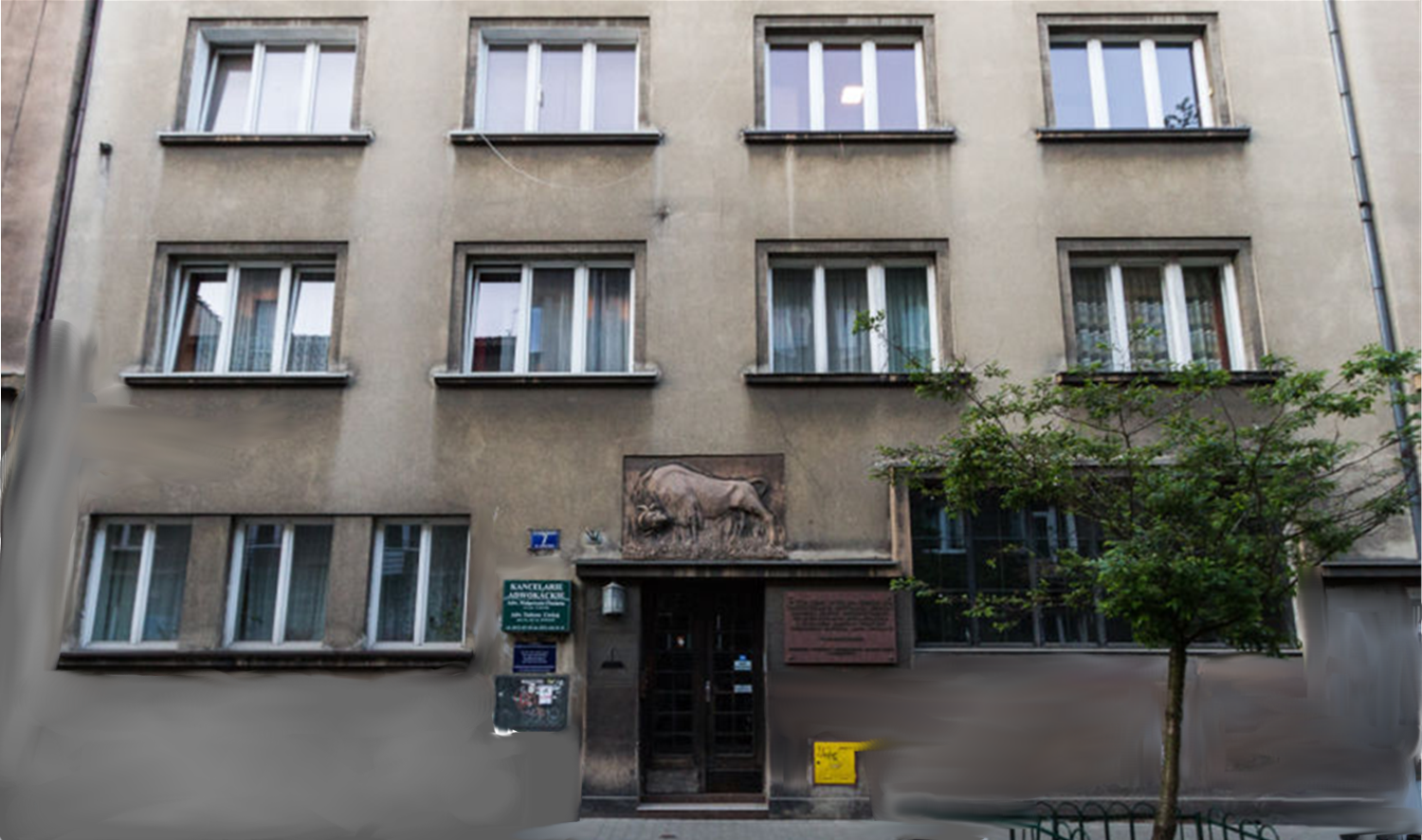 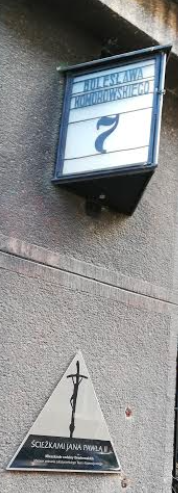 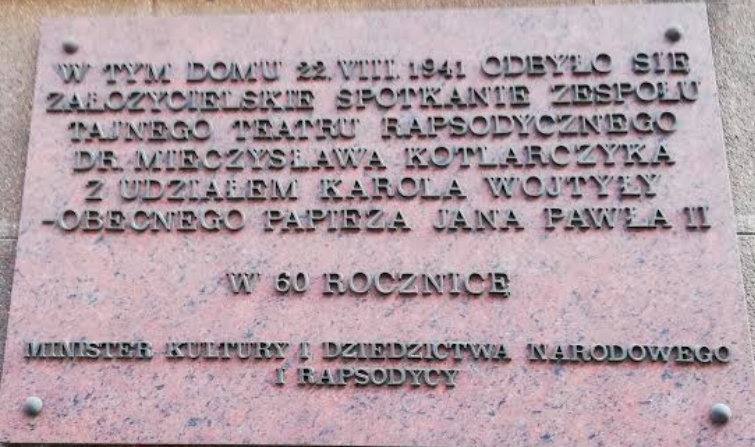 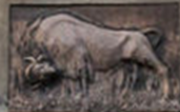 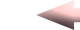 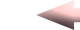 Tu w latach 1941- 1967 działał Teatr Rapsodyczny.
 Pomysłodawcą był Mieczysław Kotlarczyk, przyjaciel Karola Wojtyły.
 Współtwórcą spektakli i głównym aktorem był młody Karol.
Kościół św. Stanisława Kostki xx. Salezjanów na Dębnikach
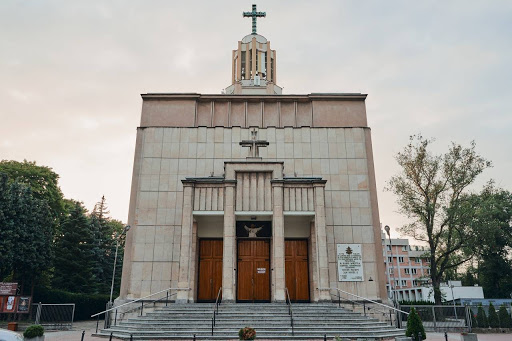 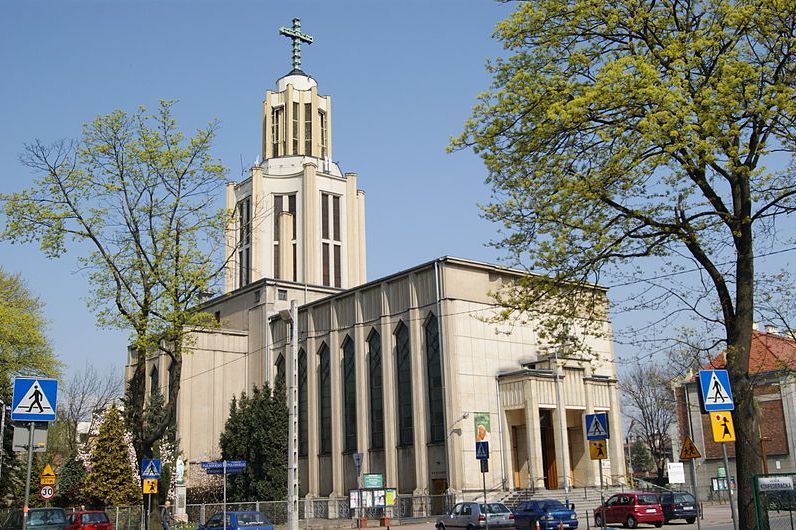 Był to kościół parafialny Karola Wojtyły.
  Tu uczęszczał na religijne spotkania młodzieży,    które miały  wpływ na Jego duchowość.
  3 listopada 1946 roku ks. Karol Wojtyła odprawił tu 	  swoją   pierwszą mszę św. z udziałem wiernych.
Dom Jana Tyranowskiegoul. Różana 11
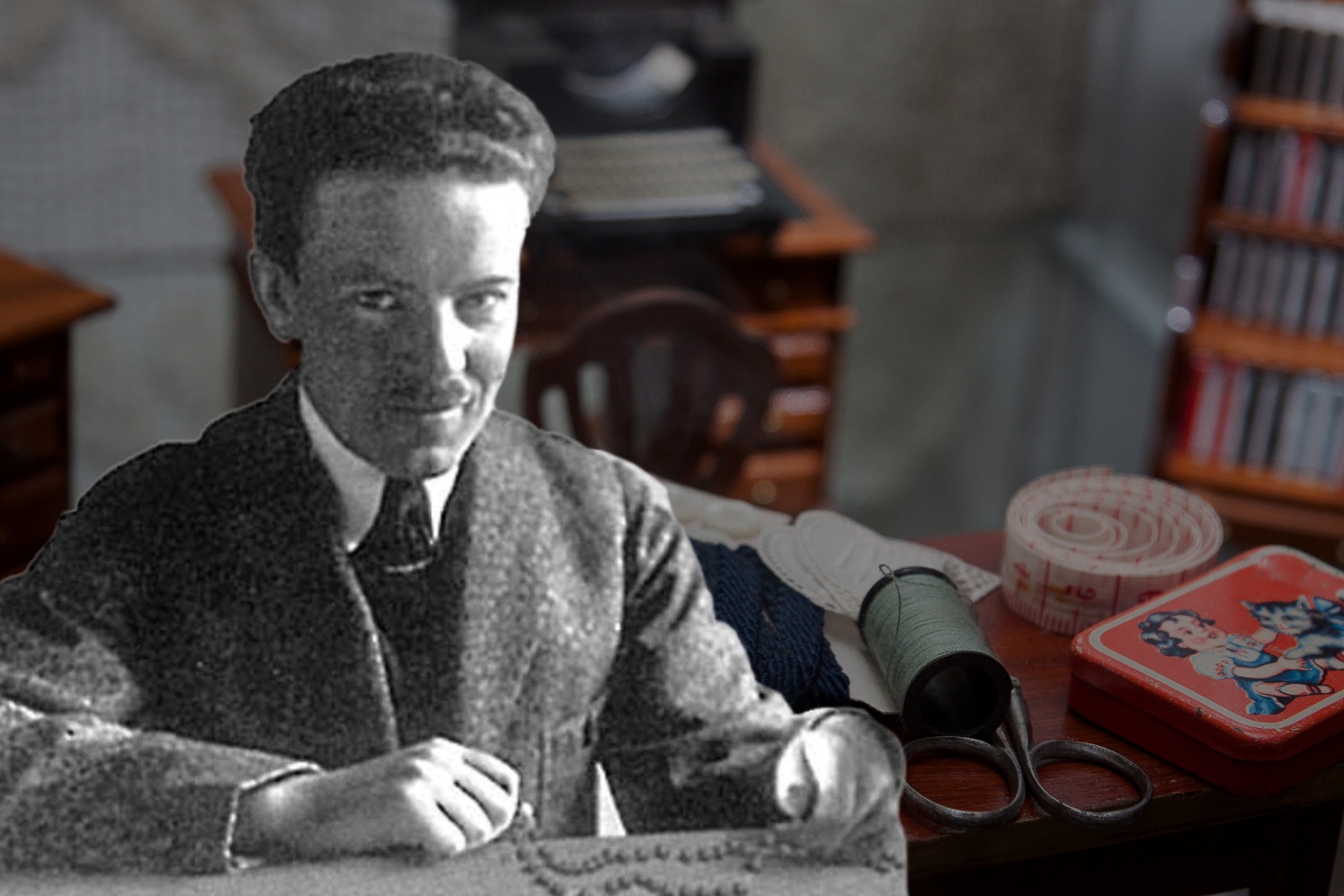 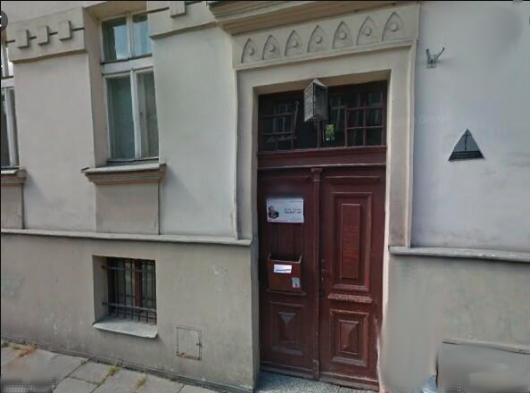 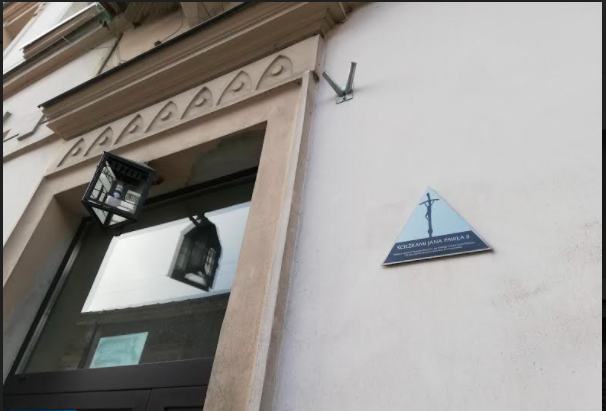 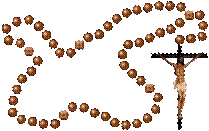 Jan Tyranowski był duchowym autorytetem dla członków   Żywego Różańca, do którego  przynależał  Karol w latach 1940 – 1944.
Collegium Maius
Collegium Novum UJ
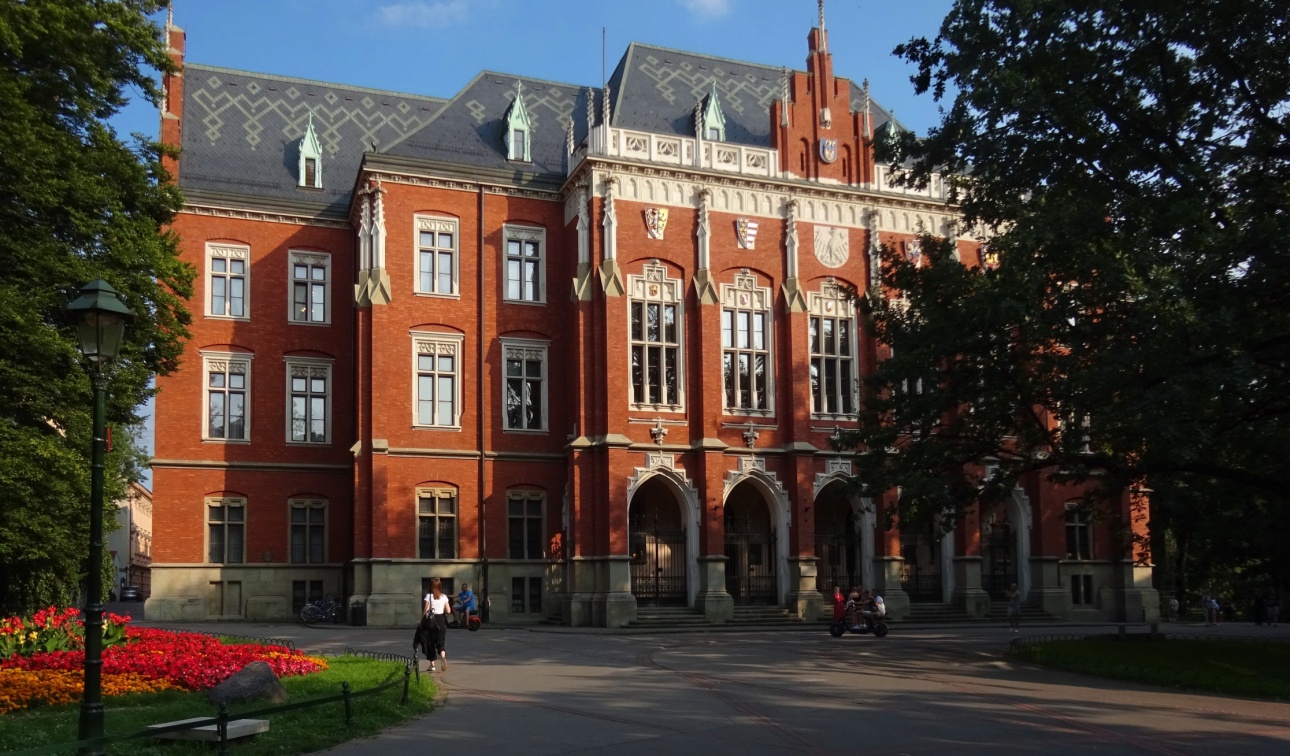 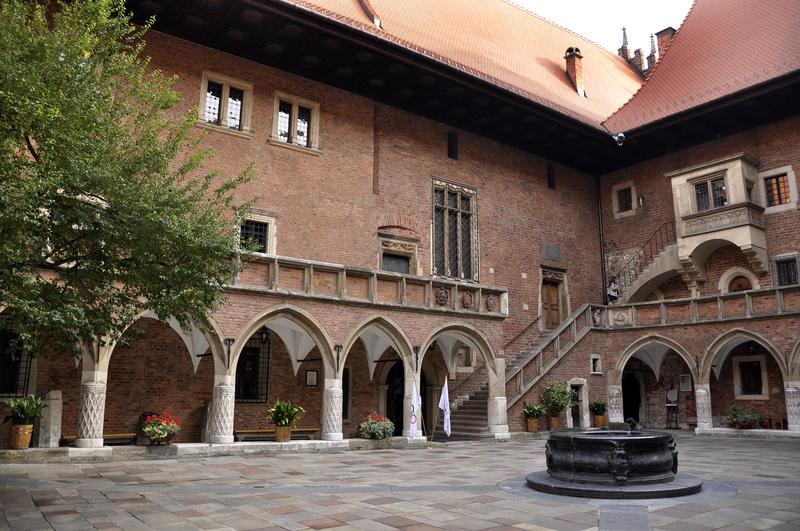 .
   Od 1938 roku Karol Wojtyła studiował tu polonistykę,  a następnie teologię.
       W 1949 r. uzyskał stopień doktora i wykładał etykę społeczną  na Wydziale Teologicznym.
  W 1954 r. uzyskał habilitację.
  22 czerwca 1983 r. władze uczelni przyznały Janowi Pawłowi II   tytuł doktora honoris causa.
Wyższe Seminarium Duchowne Archidiecezji Krakowskiej
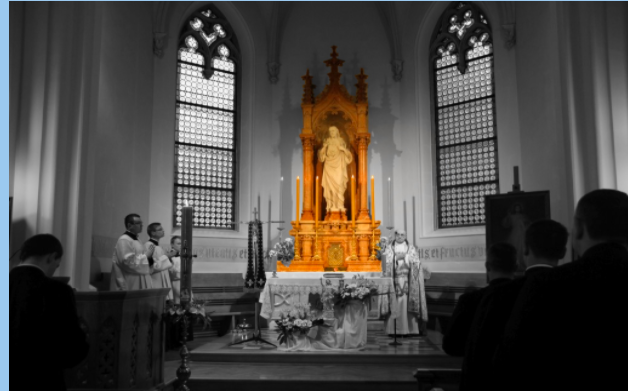 ul. Podzamcze 8
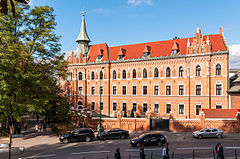 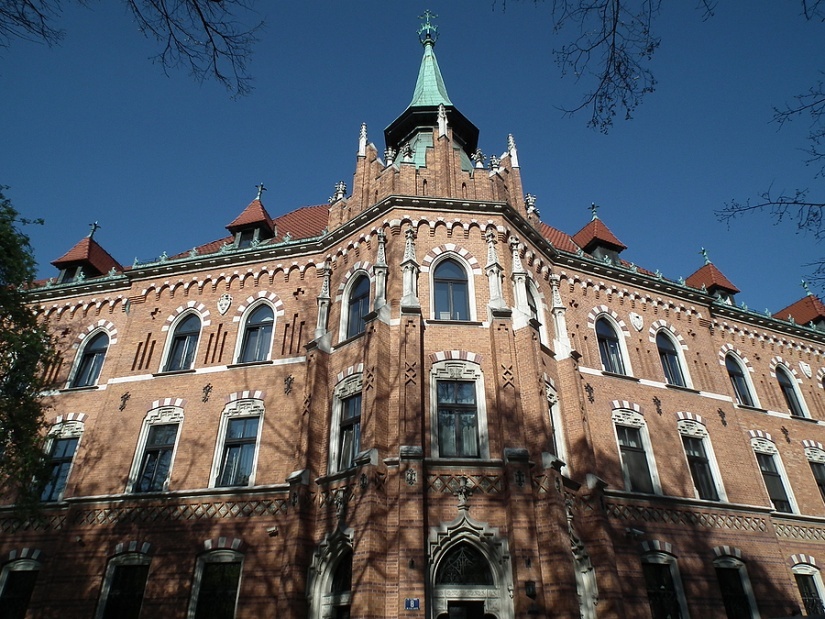 Od 1945 roku był studentem tej uczelni.
Krypta św. Leonarda na Wawelu
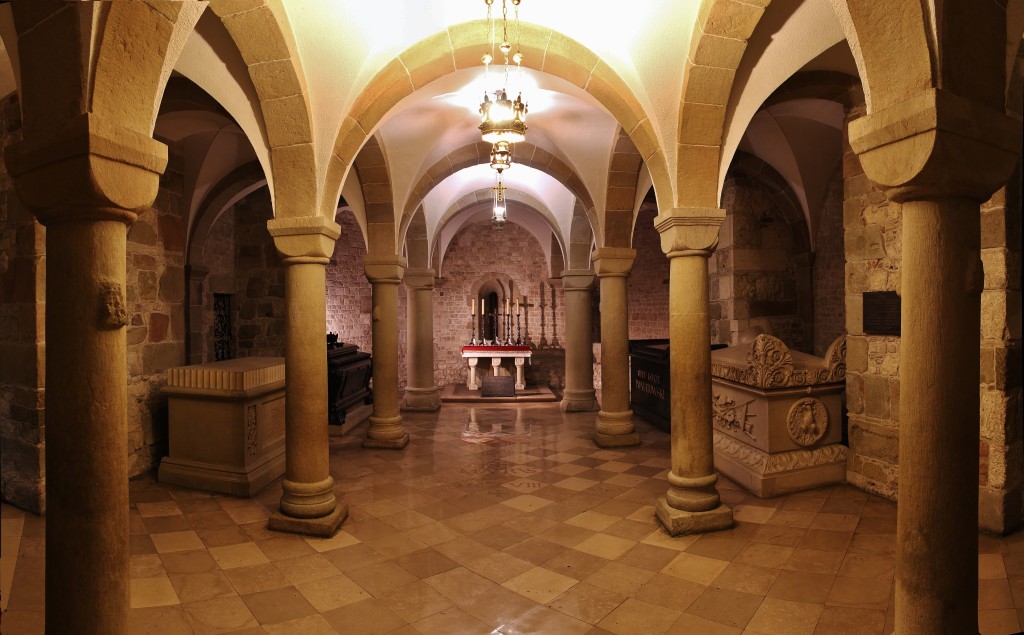 2 listopada 1946 roku ks. Karol Wojtyła  odprawił tu   swoją pierwszą mszę św. w intencji  zmarłych rodziców i brata.
     28 września 1958 roku w Katedrze  został konsekrowany na biskupa przyjmując motto:  ,, Totus Tuus”.
Bazylika św. Floriana
ul. Warszawska 1
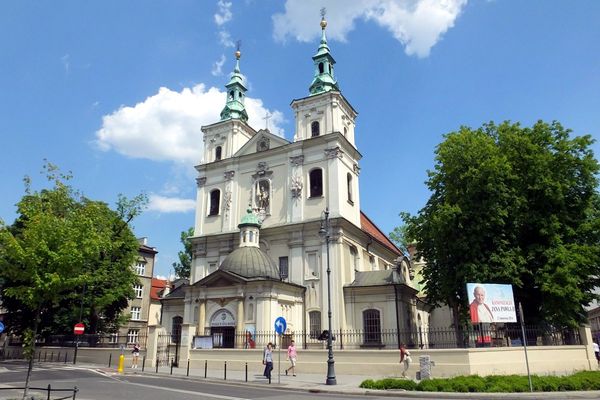 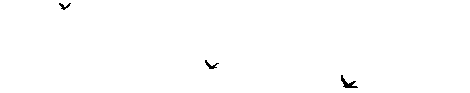 W latach 1949- 1951 był w tej parafii wikarym.
  Tu utworzył duszpasterstwo akademickie.
Pałac Biskupów Krakowskich                                         ul. Franciszkańska 3
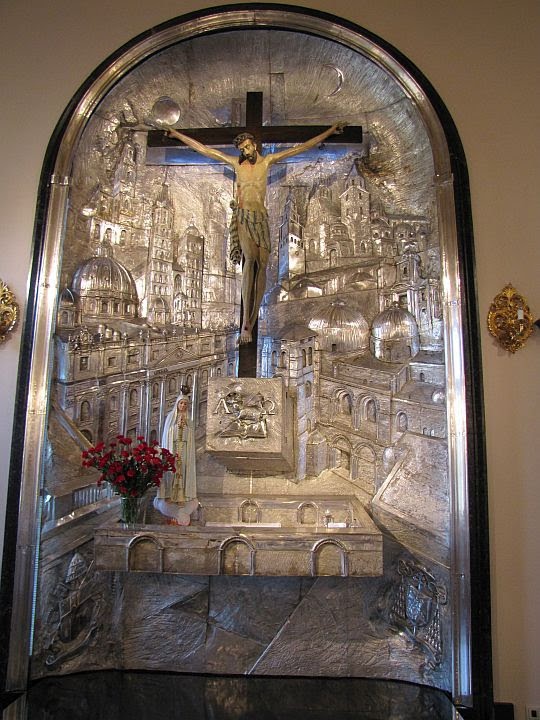 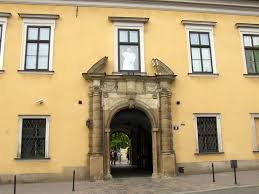 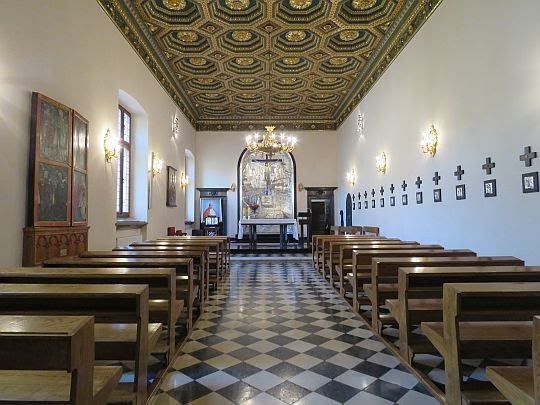 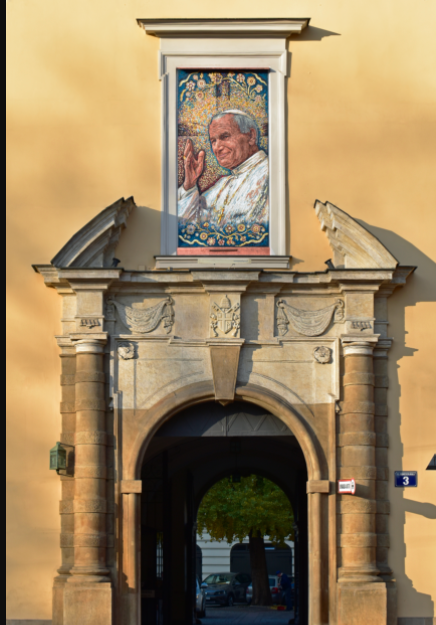 kaplica
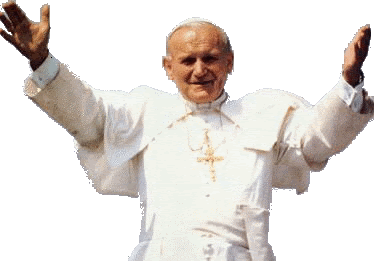 Znajduje się tu ołtarz poświęcony Janowi Pawłowi II ,,Droga do świętości", na którym widnieją miejsca kultu religijnego szczególnie ważne i bliskie Jego sercu.
1 listopada 1946 z rąk kardynała Adama Sapiehy, w prywatnej kaplicy,    Karol Wojtyła przyjął święcenia kapłańskie.
   Od 1958 roku pełnił posługę biskupa, później Metropolity Krakowskiego    do czasu wyboru na Stolicę Piotrową 16 października 1978 roku.
   Podczas każdej pielgrzymki do Krakowa, Pałac był Jego ,, domem”, a okno miejscem spotkań z wiernymi.
Kamień papieski na Błoniach
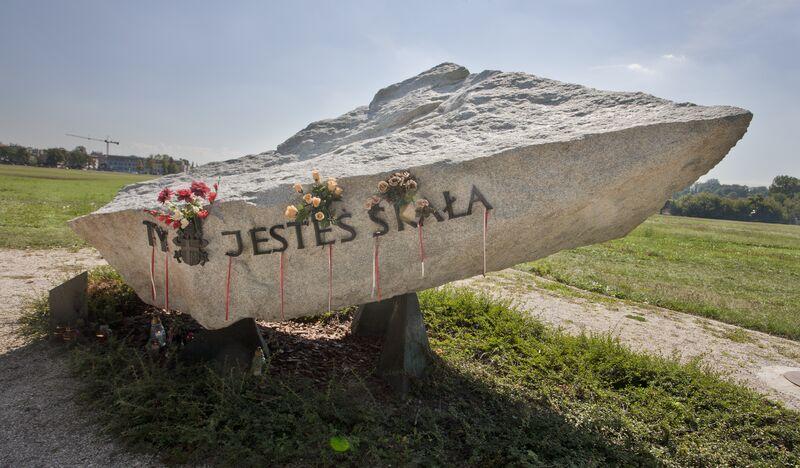 Umieszczony tu w 19. rocznicę wyboru na Stolicę Apostolską   w październiku 1997 roku.
  Przywieziony został  znad Morskiego Oka (granit, waży 26 ton).
  Upamiętnia spotkania z wiernymi podczas pielgrzymek   do Ojczyzny.  Na kamieniu napis : ,,Ty jesteś Skała ‘’
Bazylika Wniebowzięcia Najświętszej Maryi Panny
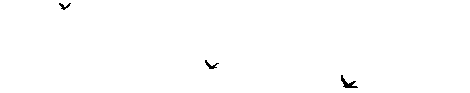 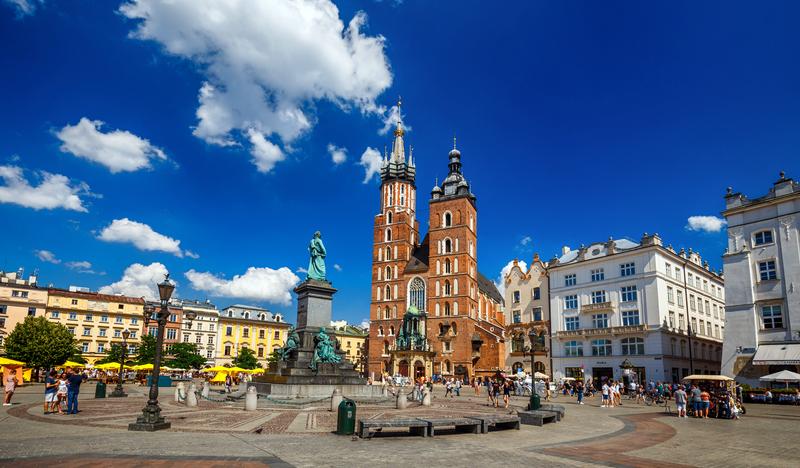 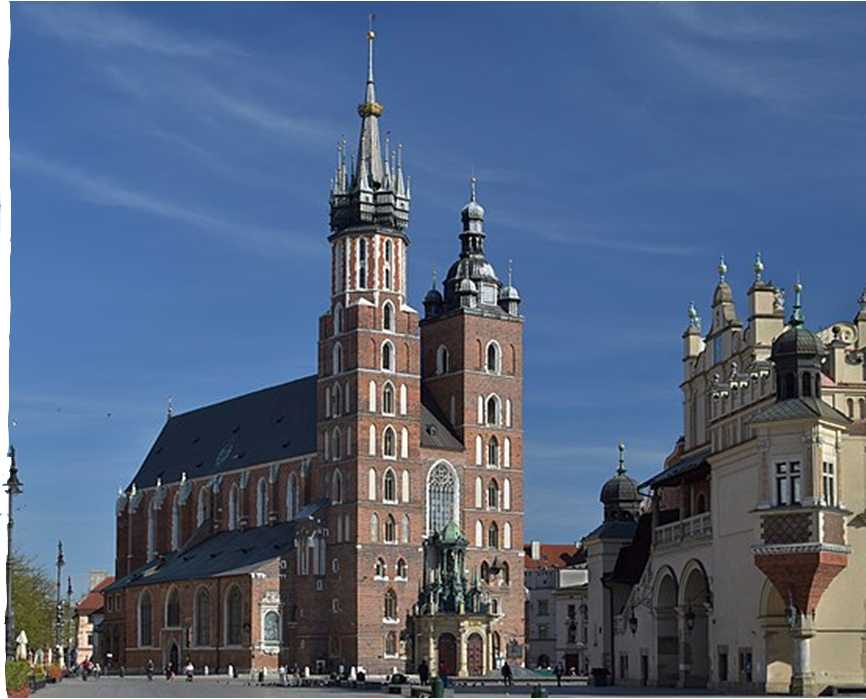 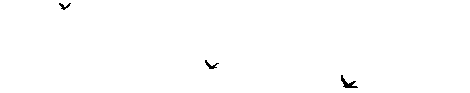 Tu głosił kazania i był spowiednikiem.
     17 maja 1981 roku zebrali się  tu uczestnicy Białego  Marszu,          zorganizowanego po zamachu na Jana Pawła II, by wyrazić bunt przeciw przemocy i modlić się o życie Papieża.
     7 kwietnia 2005 roku spod kościoła wyruszył na Błonia Biały Marsz  Wdzięczności zorganizowany przez młodzież krakowską.
Kościół Matki Bożej Królowej Polski - Arka Pana
Bieńczyce , ul. Obrońców Krzyża 1
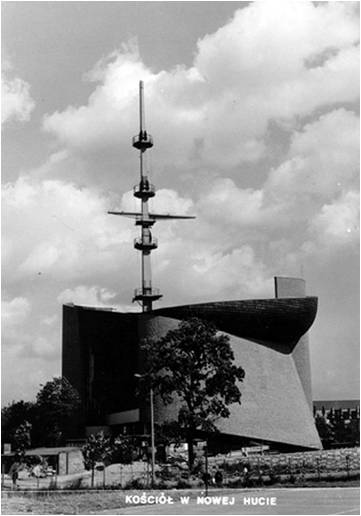 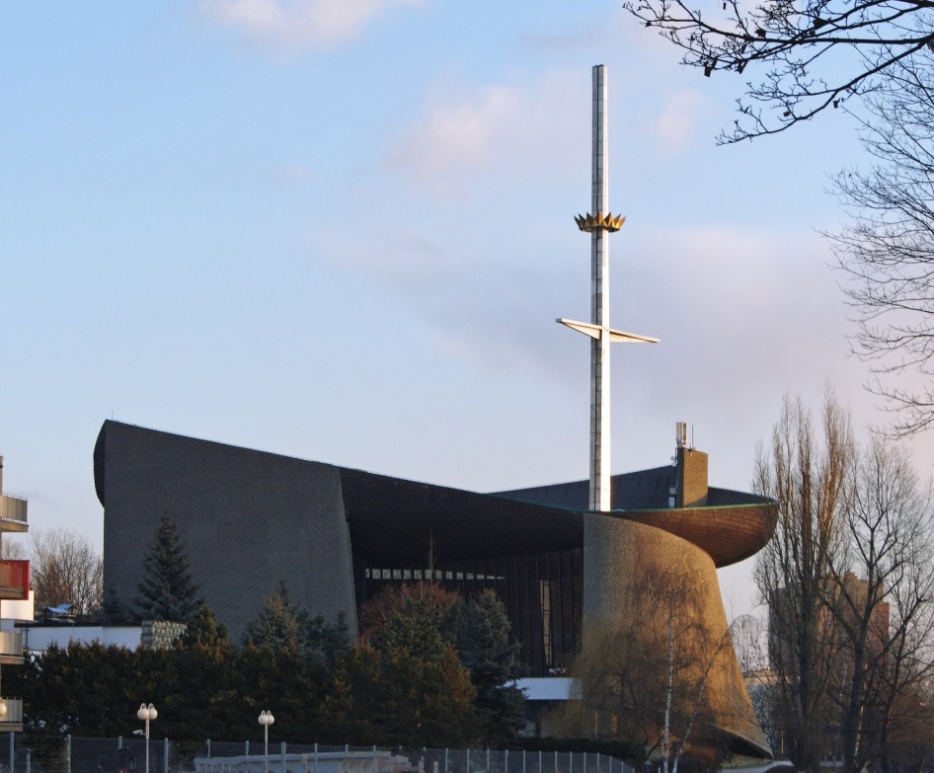 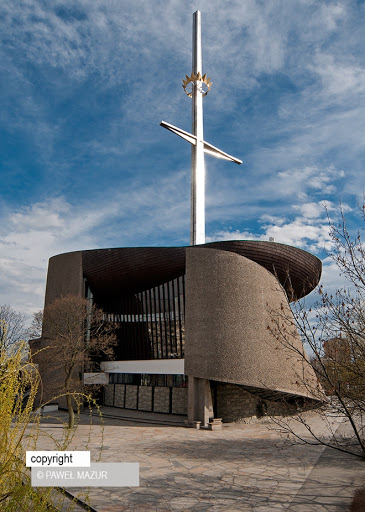 Powstanie parafii związane jest z drewnianym krzyżem, który postawili       tu mieszkańcy Nowej Huty wbrew zakazom  władz komunistycznych.
     Od 1960 roku bp Karol Wojtyła odprawiał tu pasterki pod gołym niebem.
    15 maja 1977 roku kardynał Karol Wojtyła konsekrował kościół.
Sanktuarium Bożego Miłosierdzia   w Łagiewnikach
Centrum Jana Pawła II ,, Nie lękajcie się ’’
     ul. Totus Tuus 32
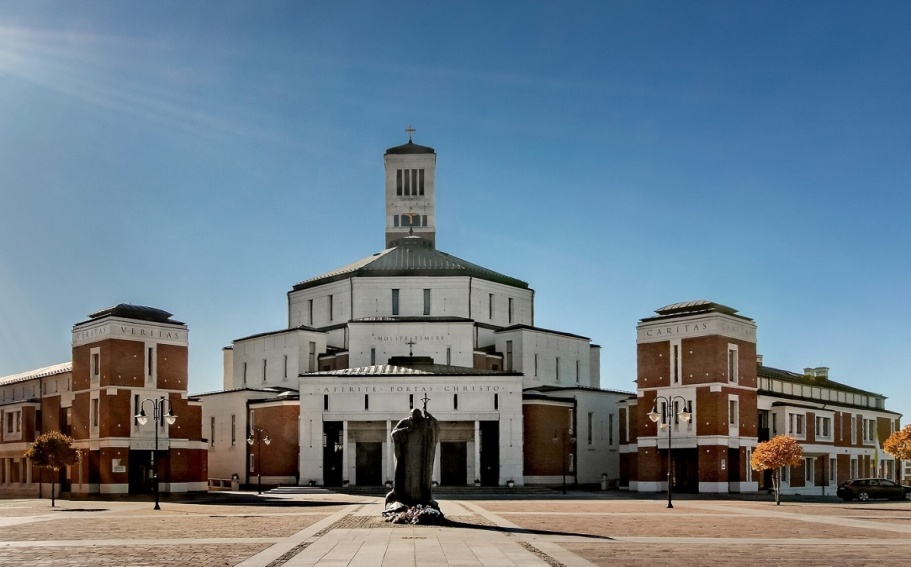 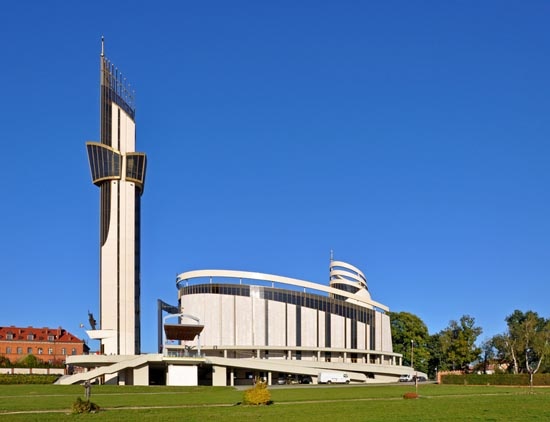 Jan Paweł II rozpropagował kult Bożego Miłosierdzia i ustanowił Święto  Miłosierdzia dla całego Kościoła w I niedzielę po Wielkanocy.
 17 sierpnia 2002 roku, podczas ostatniej pielgrzymki do Ojczyzny, dokonał uroczystego aktu zawierzenia świata Bożemu Miłosierdziu.
Centrum Jana Pawła II powstało      na tzw. Białych Morzach, obszarze  dawnych zbiorników osadowych      wapna i sody należących do Zakładów Sodowych Solvay.
W Kaplicy Kapłańskiej (kościół dolny) jest umieszczona płyta  z grobu Jana Pawła II z bazyliki św. Piotra w Rzymie z relikwiarzem  w formie otwartego ewangeliarza.
Grób Rodziców Jana Pawła II
Cmentarz Rakowicki, część wojskowa
ul. Prandoty
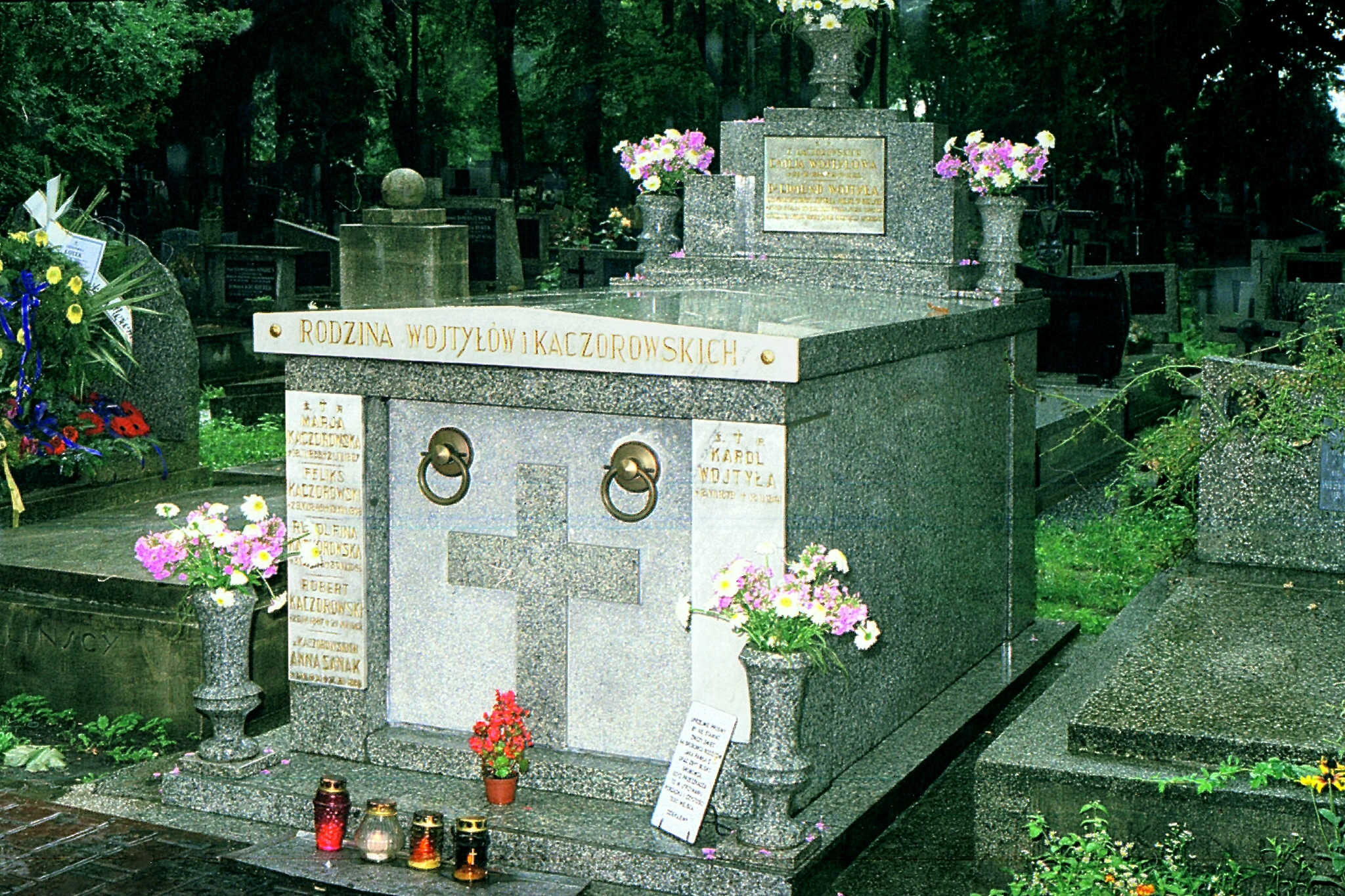 Papieski Tramwaj
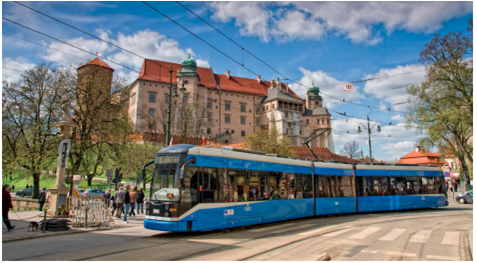 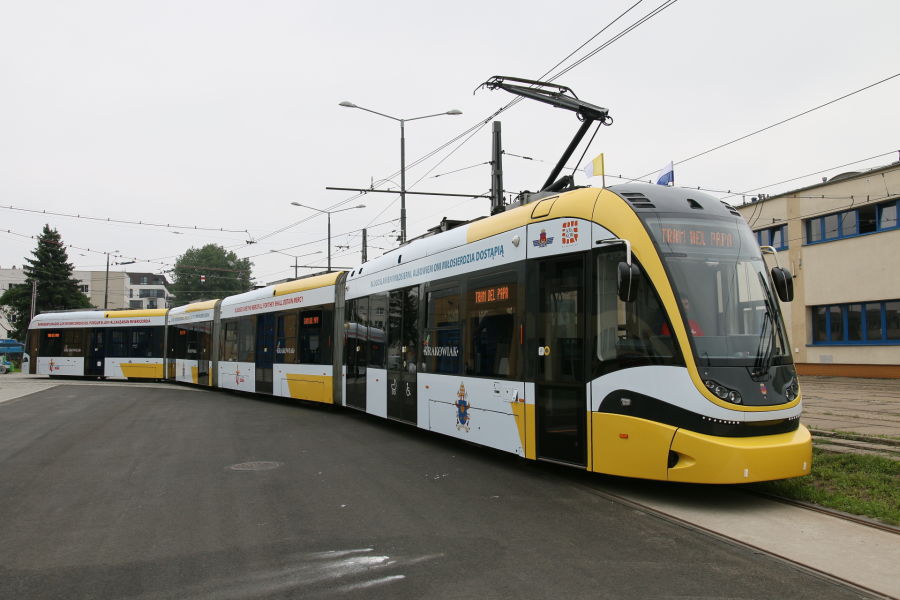 Projekt realizowany wspólnie przez  Gminę  Miejską Kraków,  Centrum Jana Pawła II  ,, Nie lękajcie się ” i Miejskie Przedsiębiorstwo Komunikacji w Krakowie.
Tramwaj w papieskich barwach, ozdobiony herbem Watykanu w czasie pontyfikatu papieża Franciszka, z hasłem Światowych Dni Młodzieży 
     ,,Błogosławieni miłosierni, albowiem oni miłosierdzia dostąpią”
Papież udał się nim na spotkanie z młodzieżą na krakowskich Błoniach.
Do dziś tramwaj ten jeździ ulicami naszego miasta.
Tramwaj nr 8 łączy najczęściej odwiedzane miejsca związane  z Janem Pawłem II w centrum Krakowa z Sanktuarium Bożego Miłosierdzia  i Centrum Jana Pawła II ,,Nie lękajcie się”
( lipiec 2016r. )
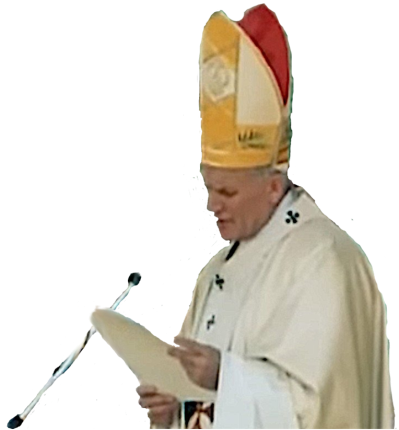 Bibliografia
Przewodnik pielgrzyma po Krakowie, Kraków  2016
Ścieżkami Jana Pawła II

S 2-  https://www.google.com/search?q=jan+paweł+ii+-+życiorys+najważniejsze+wydarzenia&client=opera&hs=P7o&source=lnms&tbm=isch&sa=X&ved=2ahUKEwjwqdH-scLvAhWrw4sKHV_pAAMQ_AUoAXoECAIQAw&biw=1056&bih=471#imgrc=DInOG0MofRf9rM
https://www.google.com/search?q=kościół+mariacki+i+sukiennice&client=opera&hs=djp&source=lnms&tbm=isch&sa=X&ved=2ahUKEwjHq57ousLvAhVnl4sKHVFiDk8Q_AUoAXoECAIQAw&biw=1056&bih=471#imgrc=9mSR6GDUwO7GtM
https://www.google.com/search?q=kościół+mariacki+i+sukiennice&client=opera&hs=djp&source=lnms&tbm=isch&sa=X&ved=2ahUKEwjHq57ousLvAhVnl4sKHVFiDk8Q_AUoAXoECAIQAw&biw=1056&bih=471#imgrc=9mSR6GDUwO7GtM
S 3 https://www.google.com/search?q=kraków+i+karol+wojtyła&client=opera&hs=QNK&source=lnms&tbm=isch&biw=1320&bih=627#imgrc=RT47tR4_MfxQSM&imgdii=ifPHo3wWvFCPFM
https://www.google.com/search?q=kościół+mariacki+i+sukiennice&client=opera&hs=djp&source=lnms&tbm=isch&sa=X&ved=2ahUKEwjHq57ousLvAhVnl4sKHVFiDk8Q_AUoAXoECAIQAw&biw=1056&bih=471#imgrc=9mSR6GDUwO7GtM
S 4
https://stacja7.pl/jan-pawel-ii/tymczasem-40-lat-temu-10-czerwca-1979-r/
S 5 
https://www.google.com/search?q=Tyniecka+10+Kraków&client=opera&hs=Y86&source=lnms&tbm=isch&sa=X&ved=2ahUKEwit_bWJjMLvAhXGpIsKHaq7CN4Q_AUoAnoECAIQBA&biw=1320&bih=627#imgrc=28YtK42AXqYkyM&imgdii=XYR_nv3AJo74VM 
https://www.google.com/search?q=Tyniecka+10+Kraków&client=opera&hs=Y86&source=lnms&tbm=isch&sa=X&ved=2ahUKEwit_bWJjMLvAhXGpIsKHaq7CN4Q_AUoAnoECAIQBA&biw=1320&bih=627#imgrc=28YtK42AXqYkyM&imgdii=XYR_nv3AJo74VM
S 6
jhttps://www.google.com/search?q=centrum+sztuki+dawny+solvay&client=opera&hs=SjU&source=lnms&tbm=isch&sa=X&ved=2ahUKEwjH4Pf_tcLvAhWps4sKHV8ZAq8Q_AUoAnoECAIQBA&biw=1056&bih=471#imgrc=VKucP-bISNxngMS5 kamieniolom na zakrzówku 
S 7
https://www.google.com/search?q=zakrzówek&client=opera&hs=lUS&ei=tNtYYI7PGOLjrgSL-5moDw&oq=zakrzówek&gs_lcp=Cgdnd3Mtd2l6EAMyCAgAELEDEIMBMggILhCxAxCDATICCAAyAggAMgIIADICCAAyAggAMgIIADICCAAyAggAOg4IABCxAxCDARDHARCjAjoLCAAQsQMQgwEQiwM6CAguELEDEIsDOgQIABBDOhAIABCxAxCDARDHARCjAhBDOgcIABBDEIsDOgQILhBDOgUIABCxAzoFCC4QsQM6BQgAEIsDOgsIABDHARCvARCLAzoFCC4QiwM6DQguELEDEIMBEEMQiwM6CAgAELEDEIsDOgoIABCxAxCDARBDOhMILhCxAxCDARBDEIsDEKgDEJ0DOgsILhCxAxCDARCLA1CvgwFY-aUBYP-qAWgBcAJ4AIABjAGIAckHkgEDMi43mAEBoAEBqgEHZ3dzLXdperABALgBAsABAQ&sclient=gws-wiz&ved=0ahUKEwiO-bXzvcTvAhXisYsKHYt9BvUQ4dUDCAw&uact=5
S 8 
https://www.krakow.pl/odwiedz_krakow/1229,artykul,10__dom_przy_ul__szwedzkiej_12__dostepny_tylko_z_zewnatrz_.html  
S 9
https://www.google.com/search?q=Student+Karol+Wojtyła&client=opera&hs=8zl&source=lnms&tbm=isch&biw=1320&bih=627#Kimgrc=1Qx_SW6fFfHQKM
S 10
https://www.google.com/search?q=Kościół+św.+Stanisława+Kostki+xx.+Salezjanów+na+Dębnikach&client=opera&hs=tBm&tbm=isch&source=iu&ictx=1&fir=MRotkaUOdqHOJM%252CYpNFa8MJtYpQeM%252C_&vet=1&usg=K_HOabGBsC5HBUAOBWhDzi1DgNWtk%3D&sa=X&ved=2ahUKEwj69-iwwLbvAhWcAxAIHYkdBhYQuqIBMBJ6BAgnEAM&biw=1320&bih=627#imgrc=f3oFp9rhRYvktM
S11
https://www.google.com/search?q=Rózana+11+Kraków&tbm=isch&ved=2ahUKEwi7yJu3h7vvAhVTyCoKH
         dumCaMQ2-cCegQIABAA&oq=Rózana+11+Kraków&gs_lcp=CgNpbWcQA1AAWABgmzxoAHAAeACAAQCIAQCSAQCYAQCqAQtnd3Mtd2l6LWltZw&sclient=img&ei=oOpTYLv4O9OQqwHbzaaYCg&bih=589&biw=1320&client=opera&hs=ZZl#imgrc=2HSyz_QkC
https://www.google.com/search?q=JanTyranowski&client=opera&hs=ea6&tbm=isch&source=iu&ictx=1&fir=r_PcmtLM6mxKyM%252C7AYo-3_aKPmS3M%252C_&vet=1&usg=AI4_-kRxkFVLg5H-tiuh2WloMklduRfVMA&sa=X&ved=2ahUKEwjU3cq3jLvvAhXvkIsKHSTICUAQ_h16BAgdEAE#imgrc=j7W_PdLmb5GM_M
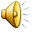 S12
https://www.google.com/search?q=Collegium+Novum+UJ%0BCollegium+Maius&tbm=isch&ved=2ahUKEwjo4fSjyLbvAhUDqIsKHbnDBBIQ2-cCegQIABAA&oq=Collegium+Novum+UJ%0BCollegium+Maius&gs_lcp=CgNpbWcQA1CC9hRY0pAVYKCqFWgAcAB4AoABd4gB5waSAQQxMS4xmAEAoAEBqgELZ3dzLXdpei1pbWewAQDAAQE&sclient=img&ei=io9RYOj0BoPQrgS5h5OQAQ&bih=627&biw=1320&client=opera&hs=i4R
S13
https://www.google.com/search?q=jan+Paweł+II+w+Krakowie+97&client=opera&hs=b34&source=lnms&tbm=isch&sa=X&ved=2ahUKEwjE8aedlsTvAhWpk4sKHapeA_wQ_AUoAXoECAIQAw&biw=1056&bih=471#imgrc=ziM2uN2QfXxZdM
S14
https://www.google.com/search?q=Krypta+św.+Leonarda+na+Wawelu&client=opera&hs=Upn&source=lnms&tbm=isch&biw=1320&bih=627
S 15
http://santojp2.pl/bazylika-floriana/
S16
https://www.google.com/search?q=Prywatna+kaplica+Jana+Pawła+na+Franciszkańskiej&client=opera&hs=zER&source=lnms&tbm=isch&sa=X&ved=2ahUKEwjA7ouQtL3vAhXItYsKHYWQDYwQ_AUoAnoECAMQBA&biw=1320&bih=627#imgrc=h9d6PjVf8ZQ4IM
https://www.google.com/search?q=Prywatna+kaplica+Jana+Pawła+na+Franciszkańskiej&client=opera&hs=zER&source=lnms&tbm=isch&sa=X&ved=2ahUKEwjA7ouQtL3vAhXItYsKHYWQDYwQ_AUoAnoECAMQBA&biw=1320&bih=627#imgrc=UURj0ADiXWJuFM
S 17
https://visitmalopolska.pl/pl_PL/obiekt/-/poi/kamien-papieski-na-bloniach-krakow18
S 18
https://visitmalopolska.pl/pl_PL/obiekt/-/poi/bazylika-pw-wniebowziecia-najswietszej-marii-panny-w-krakowie-kosciol-mariacki-
S19
https://www.google.com/search?q=Kościół+Matki+Bożej+Królowej+Polski+–+Arka+Pana+w+Bieńczycach+ul.+Obrońców+Krzyża+1&client=opera&hs=YYp&source=lnms&tbm=isch&biw=1320&bih=627#imgrc=FPqRRAGyvMk5xM
S 20
https://www.google.com/search?q=Centrum+Jana+Pawła+II&client=opera&hs=Q27&source=lnms&tbm=isch&sa=X&ved=2ahUKEwjejY_1wMTvAhXOvosKHeeAB64Q_AUoAnoECAIQBA&biw=1056&bih=471
https://www.milosierdzieboze.pl/sanktuarium.php
S 21 https://www.google.com/search?q=jan+Paweł+II+w+Krakowie+97&client=opera&hs=b34&source=lnms&tbm=isch&sa=X&ved=2ahUKEwjE8aedlsTvAhWpk4sKHapeA_wQ_AUoAXoECAIQAw&biw=1056&bih=471#imgrc=ziM2uN2QfXxZdM
https://gorskiewedrowki.blogspot.com/2018/03/msp-ts-02-palac-arcybiskupi.html
https://www.google.com/search?q=Tyniecka+10+Kraków&client=opera&hs=2Dm&source=lnms&tbm=isch&sa=X&ved=2ahUKEwi74PDP4L_vAhVrxIsKHbCFCZkQ_AUoAnoECAIQBA&biw=1320&bih=589
Wybór i opracowanie – Renata Prus